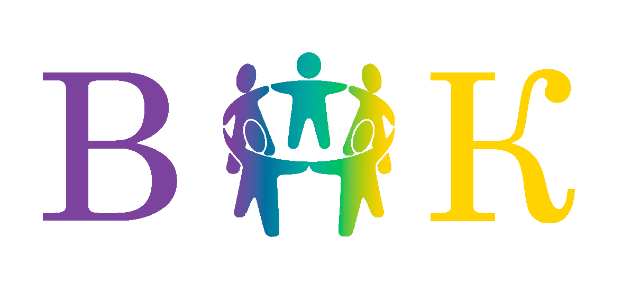 Верещагинский образовательный комплекс - Школа социального успеха
Августовская конференция педагогических работников МБОУ «ВОК»
2021 год
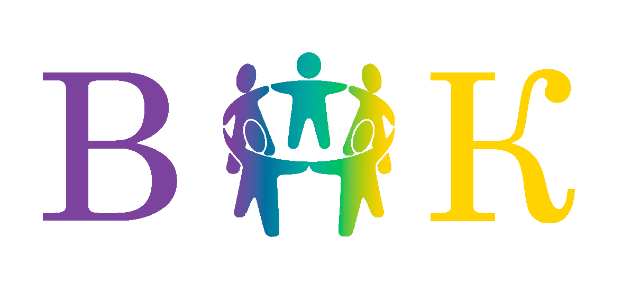 Успех Ребенка
Всероссийский робототехнический форум дошкольных образовательных организаций «ИКаРенок» участники: команда «Спасатели» СП Детский сад № 3 корпус 4 и команда «Лего-знайки» СП Детский сад № 2 корпус 1

Региональный конкурс среди обучающихся 1 – 4 классов «Умники Пермского края» Участники: СП Школа №1, СП Школа №2, СП Зюкайская школа, СП Путинская школа, СП Сепычевская школа (всего 35 работ). Призеры - 6 обучающихся.

Региональный этап Всероссийской Олимпиады школьников  призер Феклистова Екатерина СП Школа №121
Всероссийская многопрофильная инженерная олимпиада «Звезда» призеры заключительного этапа – 2 человека
 (СП Школа №1, №121)
Региональный конкурс исследовательских работ среди обучающихся 1-11 классов – 16 призеров (СП Школа №1, №2, №121, Гимназия, Нижнегалинская,  Вознесенская, Сепычевская школы)
Всероссийский конкурс "Юность, наука, культура (зимний конкурс)" – призер Сабуров Степан, СП Сепычевская школа

Обучающиеся детского объединения «Робототехника» (СП Станция юных техников), рук. Белослудцева Н.В.:
Краевой  конкурс – фестиваль «Робототехнический танковый биатлон» - 1 место.
Первенство Пермского края по робототехнике среди обучающихся –- 2 и 3 место 
Национальный чемпионат по робототехнике «FIRST ROBOTICS CHAMPIONSHIP – НИЖНИЙ НОВГОРОД 2.0»- победители в номинации «За взаимодействие».

 Всероссийский конкурс АгроНТИ  7 обучающихся (СП Школа №2, СП Гимназия, СП Вознесенская школа)- участники Краевого этапа , 3 обучающихся - участники Всероссийского (Лопатин Данил, обучающийся 6 класса СП Гимназия, Глушков Всеволод, обучающийся 7 класса СП Вознесенская школа, Бычкова Анна, обучающаяся 8 класса СП Вознесенская школа).
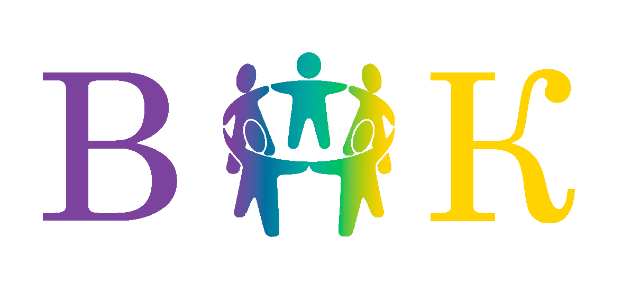 Успех учителя
Региональный этап VIII Всероссийского конкурса «Воспитатели России: победитель Катаева Ксения Сергеевна, воспитатель СП Детский сад № 2 корпус 1, призер (2 место )Фадеева Татьяна Андреевна, воспитатель СП Детский сад № 2 корпус 1 
Межмуниципальный этап Всероссийского робототехнического форума «ИКаРенок» призер (2 место) Варанкина Юлия Александровна (тренер команды), воспитатель СП Детский сад № 3 корпус4

Краевой смотр-конкурс «Лучший учитель основ безопасности жизнедеятельности» - победитель в номинации «Педагогическая целостность в обучении» Бакшеева Елена Анатольевна, учитель  физической культуры и ОБЖ СП Школа №121

Участие:
Международная олимпиада учителей-предметников «Профи-2021» 
Олимпиада учителей математики на уровне Приволжского Федерального  округа
Краевой конкурс «Эпос.Учитель.Урок» 
Краевой конкурс «Методист-2020» 
VI Краевая методико-математическая Олимпиада молодых учителей математики общеобразовательных организаций Пермского края
V Краевая метапредметная педагогическая олимпиада
Региональный этап II Всероссийского дистанционного конкурса среди классных руководителей на лучшие методические разработки воспитательных мероприятий и событий в Пермском крае
Региональный этап Всероссийского конкурса «Учитель года -2021»
 Конкурс на присуждение премий лучшим учителям Пермского края за достижения в педагогической деятельности (ПНПО)
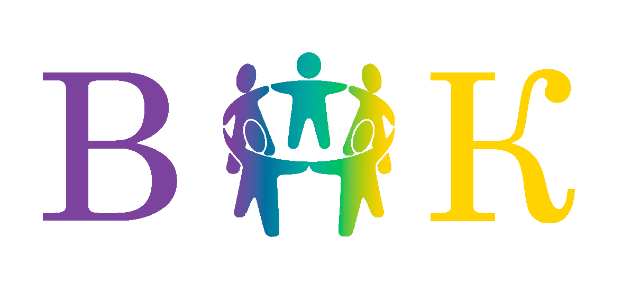 Результаты ОГЭ, контрольных работ
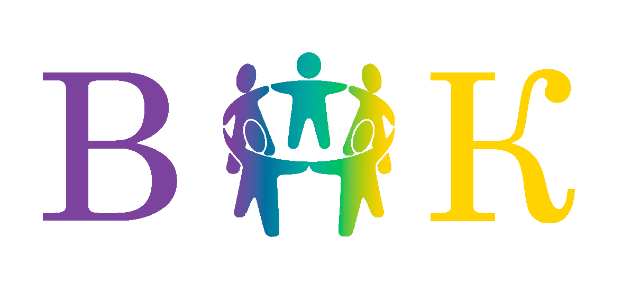 Результаты ЕГЭ
81 и более баллов обеспечил  21 учитель по 9 предметам